天氣狀況:晴朗
明愛陳震夏郊野學園淡水溪流生境研習
學校名稱:伯裘書院
第二組
組員:譚志謙,蔡卓言,
麥嘉男,陳鎧因,呂浩暉.
組長:高子樂
考察日期:21-3-2017
第二部-生物因素的量度
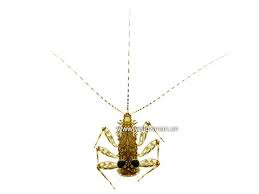 蜉蝣若蟲
牠們是動物界別,牠們生活在河溪石頭的地方.
牠們有三條尾,有2條觸角,牠們的鰓有規律地由前向後運動而整體呈現波動性,能有效地使水在洞穴中流動.
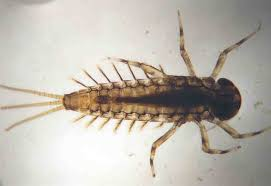 幼期中牠們吃水生植物和澡類,秋,冬,兩季有些種類以底碎屑為食.
成年中絕食,因為命短,一般只活幾小時至數天,所以有朝生暮死的說法.
表4-水質測試
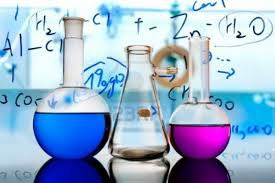 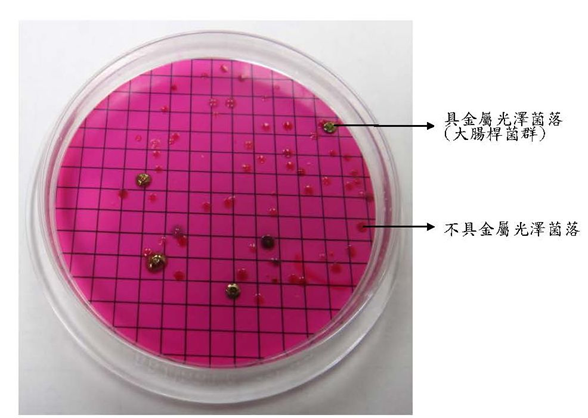 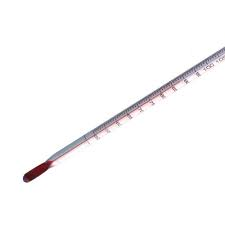